المملكة العربية السعودية
                  وزارة التعليم
إدارة العامة للتعليم بمنطقةً
          مكتب التعليم
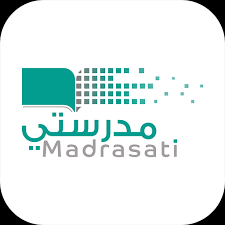 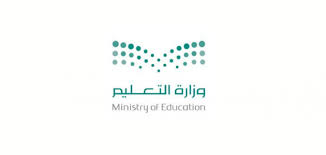 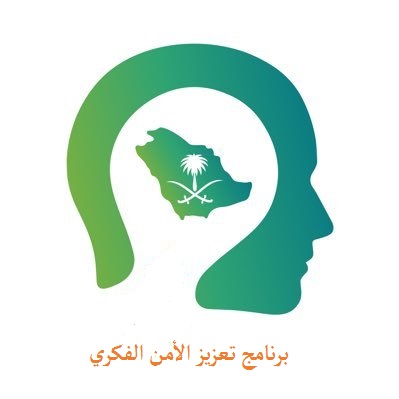 قواعد السلوك و المواظبة 
الإصدار الثالث 1444هـ
إعداد الموجه الطلابي بالمدرسة
المملكة العربية السعودية
                  وزارة التعليم
إدارة العامة للتعليم بمنطقةً
          مكتب التعليم
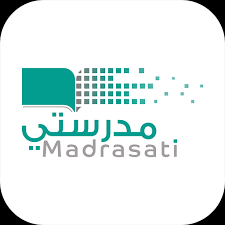 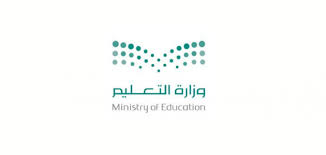 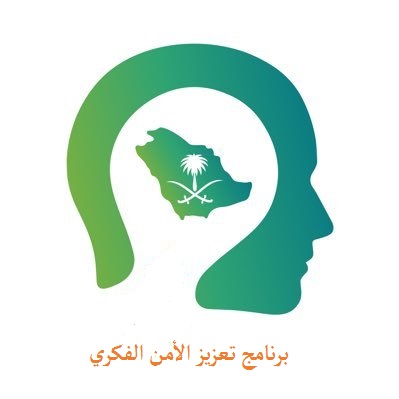 مخالفات الدرجة الأولى:
1. عــدم التقيــد باللبــاس الرســمي الخــاص بالمدرســة.
2. العبـث أثنـاء الاصطفاف  الصباحـي أو ضعــف المشــاركة في برامــج الاصطفاف الصباحــي.
3. إعاقــة ســير الحصــص الدراســية مثــل: الحديــث الجانبــي والنــوم داخــل الفصــل، المقاطعــة المســتمرة غيــر الهادفــة لشــرح المعلــم، تنــاول الاطعمــة أو المشروبات أثنــاء الــدرس، أو دخــول الطالــب فصلــه أو فصــل آخــر دون اســتئذان أو التأخــر بالدخــول .
4 .تكــرار خــروج ودخــول الطــالب أو الطالبة مــن البوابــة قبــل وقــت الحضــور والانصراف والتجمهــر أمــام بوابــة المدرســة.
إعداد الموجه الطلابي بالمدرسة
المملكة العربية السعودية
                  وزارة التعليم
إدارة العامة للتعليم 
          مكتب التعليم
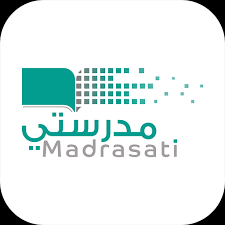 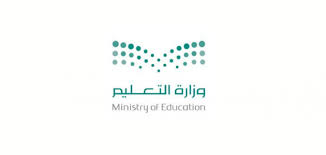 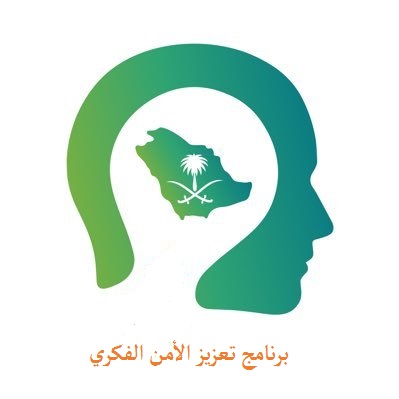 مخالفات الدرجة الثانية :
1. إثــارة الفوضــى داخــل الفصــل أو داخــل المدرســة، في  وســائل النقــل المدرســي مثــل: العبــث بالمــاء، البخاخــات، والصــوت العالــي، الكتابــة علــى الجــدران.
2 .الخــروج مــن الفصــل دون اســتئذان، أو عــدم حضــور الحصــة الدراســية .
إعداد الموجه الطلابي بالمدرسة
المملكة العربية السعودية
                  وزارة التعليم
إدارة العامة للتعليم بمنطقة 
          مكتب التعليم
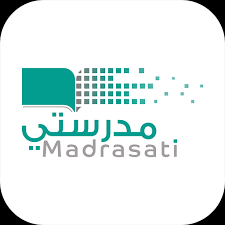 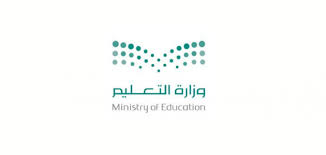 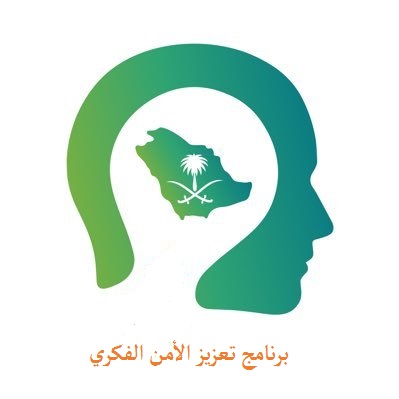 مخالفات الدرجة الثالثة:
1 -التهـاون في أداء الصـلاة داخـل المدرسـة .
2 – الإشارة بحــركات مخلــة بالأدب تجــاه الزمــلاء .
3 -الشــجار أو الاشــتراك في مضاربــة أو مهاجمــة الزملاء وتهديدهــم 
والتلفــظ عليهــم بألفــاظ غيــر لائقة .
4 -إلحــاق الضــرر المتعمــد بممتلــكات الزمــلاء، أو ســرقة شــيء منهــا 
أو إثــارة الرعــب بينهــم وتخويفهــم.
5 - حيــازة المــواد الإعلامية الممنوعــة المقــروءة، المسـموعة، المرئيـة،
 أو إحضار مجسمات تعــد ممنوعــة أخلاقيا .
إعداد الموجه الطلابي بالمدرسة
المملكة العربية السعودية
                  وزارة التعليم
إدارة العامة للتعليم بمنطقة 
          مكتب التعليم 
      مدرسة
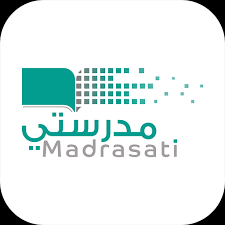 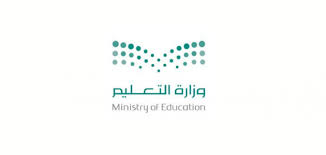 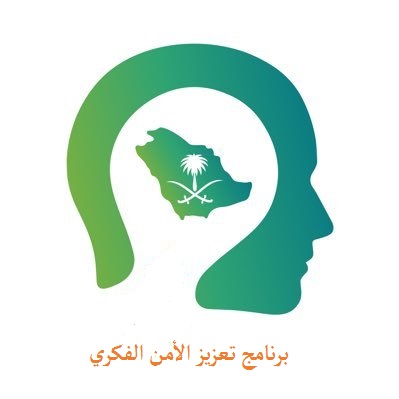 تابع مخالفات الدرجة الثالثة:
6 - إحضــار المــواد أو الألعاب الخطــرة إلــى المدرســة دون اســتخدامها. 
وذلــك مثــل   :الألعاب الناريــة ، والبخاخــات الغازيــة الملونــة.
7 -حيــازة الســجائر، والســجائر الإلكترونية.
8 -التوقيــع عــن ولــي الأمر مــن غيــر علمــه علــى المكاتبــات المتبادلــة 
بيــن المدرســة وولــي الأمر .
إعداد الموجه الطلابي بالمدرسة
المملكة العربية السعودية
                  وزارة التعليم
إدارة العامة للتعليم بمنطقة
          مكتب التعليم 
      مدرسة
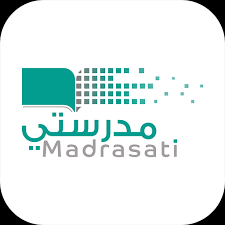 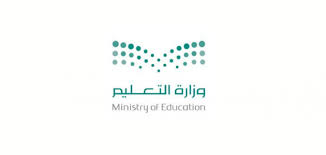 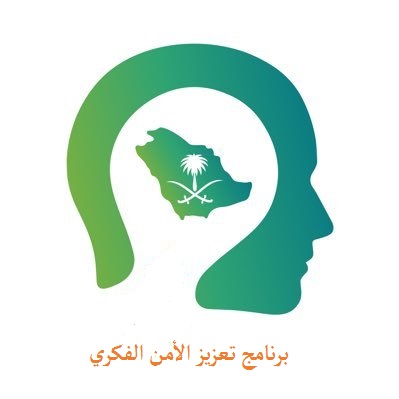 مخالفات الدرجة الرابعة:
1-الإصــرار علــى تــرك أداء الصــلاة مــع الطــلاب والطالبــات والمعلميــن دون عــذر شــرعي.
2-العبــث بالمــواد أو الأدوات والألعاب الخطــرة في المدرســة مثــل: المفرقعــات والمــواد الحارقــة.
3-تعمــد إصابــة أحــد الطــالب أو احــدى الطالبــات عــن طريــق الضــرب باليــد أو اســتخدام 
أدوات غيـر حـادة تحـدث إصابـة (جرحــاً. نزفــاً. كســراً).
4-التدخين داخل المدرسة.  
5-الهروب من المدرسة. 
 6-التنمر.
7-عــرض أو توزيــع المــواد الإعلامية الممنوعــة المقــروءة أو المســموعة أو المرئيــة.
8 -شــبهة تزويــر الوثائــق أو تقليــد الأختام الرســمية.
إعداد الموجه الطلابي بالمدرسة
المملكة العربية السعودية
                  وزارة التعليم
إدارة العامة للتعليم بمنطقة
          مكتب التعليم
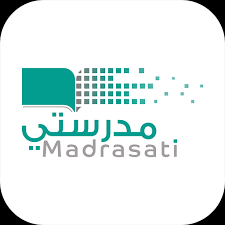 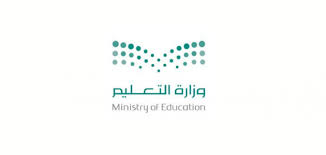 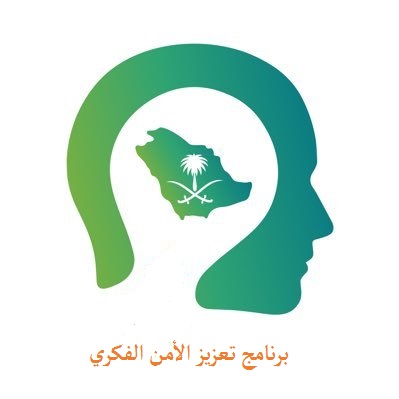 متابع مخالفات الدرجة الرابعة:
9--العبــث بتجهيــزات المدرســة أو مبانيهــا، مثــل: أجهــزة الحاســوب ، المعامــل ، 
حافلــة المدرســة ، الأدوات الكهربائيـة ومعـدات الأمن والسـامة .
10-إحضـار أجهـزة الاتصال الشـخصية ( أيـاً كان نوعهـا إلـى المدرسـة ) تحتـوي علـى 
صـور أو مقاطـع غيـر لائقة
11-تصويــر الطــالب أو التســجيل الصوتــي لهــم بالأجهزة الإلكترونية ( خــاص بالبنيــن )
12- امتهان الكتب المدرسية.
إعداد الموجه الطلابي بالمدرسة
المملكة العربية السعودية
                  وزارة التعليم
إدارة العامة للتعليم بمنطقة 
          مكتب التعليم 
      مدرسة
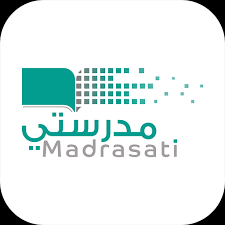 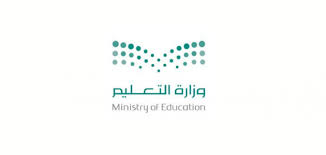 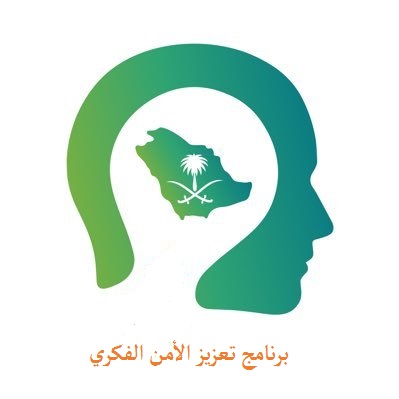 مخالفات الدرجة الخامسة:
الاستهزاء بشــيء مــن شــعائر الإسلام واعتنــاق الأفكار أو المعتقــدات المضللــة
 أو ممارســة طقــوس دينيــة محرمــة.
2. الإساءة للدولة أو رموزها.
3. تعمــد إتلاف أو تخريــب شــيء مــن تجهيـزات المدرسـة أو ممتلكاتهـا أو مرافقها، مثـل:
 الأدوات الكهربائيـة ، أجهــزة الحاســوب، الآت التشــغيل والمعامــل ، وحافلــة المدرســة .
4- الاسـتخدام والاستفادة مــن الوثائــق، أو الأختام المــزورة أو الرســمية بطريقــة غيــر مشــروعة نظامــاً
5-التحرش.
إعداد الموجه الطلابي بالمدرسة
المملكة العربية السعودية
                  وزارة التعليم
إدارة العامة للتعليم بمنطقة 
          مكتب التعليم 
      مدرسة
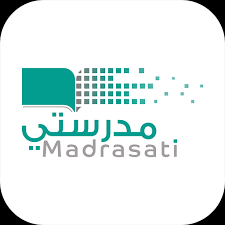 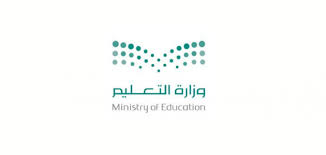 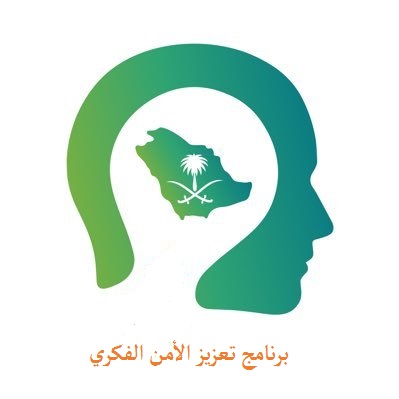 تابع مخالفات الدرجة الخامسة:
6 .تصوير الطالبات أو التسجيل الصوتي لهن بالأجهزة الإلكترونية
 ( خاص بالبنات)
7 .إشعال النار داخل المدرسة.
8 حيازة أو استخدام أو تهديد الطلاب والطالبات بالأسلحة النارية أو ما في حكمها مثل:
 السكاكين والأدوات الحادة والرصاص بدون مسدس.
9 .الجرائم المعلوماتية.
10 .حيازة، أو تعاطي، أو ترويج المخدرات أو المسكرات.
إعداد الموجه الطلابي بالمدرسة
المملكة العربية السعودية
                  وزارة التعليم
إدارة العامة للتعليم بمنطقة
          مكتب التعليم 
      مدرسة
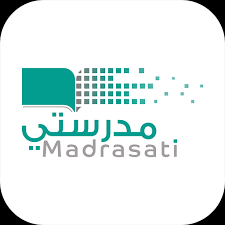 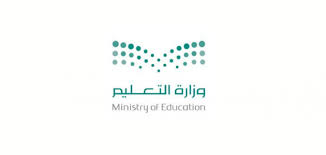 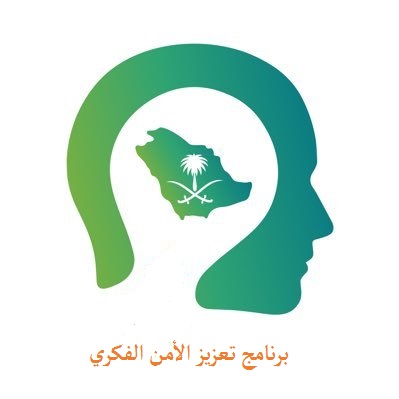 مخالفات الطلاب تجاه الهيئة  التعليمية والإدارية (الدرجة الرابعة) :
1. التلفظ بألفاظ غير لائقة تجاه المعلمين، أو الإداريين، أو من في حكمهما من منسوبي المدرسة.
2. الاستهانة بمعلمي أو إداريين المدرسة ومن في حكمهم بتصرفات غير لائقة، مثل:
 تقليد تصرفات المعلم على سبيل السخرية.
3. التوقيع عن أحد مسؤولي المدرسة على المكاتبات المتبادلة بين المدرسة وأولياء الأمور.
4. تصوير المعلمين أو الموظفين أو التسجيل الصوتي لهم بالأجهزة الإلكترونية ( خاص بالبنين ).
إعداد الموجه الطلابي بالمدرسة
المملكة العربية السعودية
                  وزارة التعليم
إدارة العامة للتعليم بمنطقة 
          مكتب التعليم 
      مدرسة النجاح
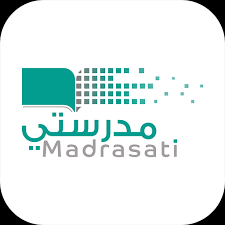 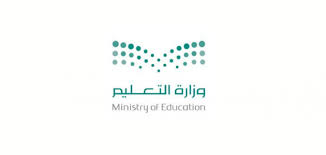 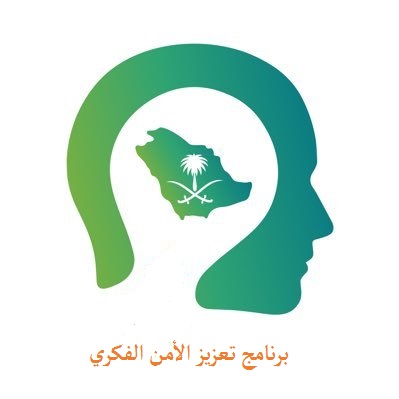 مخالفات الطلاب تجاه الهيئة  التعليمية والإدارية (الدرجة الخامسة) :
1. تهديد معلمي المدرسة أو الإداريين، أو من في حكمهم، أو إلحاق الضرر بممتلكاتهم، أو سرقتها.
2. الإشارة بحركات مخلة بالأدب تجاه المعلمين أو الإداريين، أو من في حكمهم من منسوبي المدرسة.
3. تصوير المعلمات، أو الموظفات، أو التسجيل الصوتي لهن بالأجهزة الإلكترونية ( خاص بالبنات ).
4. الاعتداء بالضرب على أحد منسوبي المدرسة من المعلمين أو الإداريين أو من في حكمهم.
5. ابتزاز المعلمين، أو الإداريين ، أو من في حكمهم بتصويرهم، أو الرسم المسيء لهم 
ونشره على شبكة الإنترنت.
إعداد الموجه الطلابي بالمدرسة